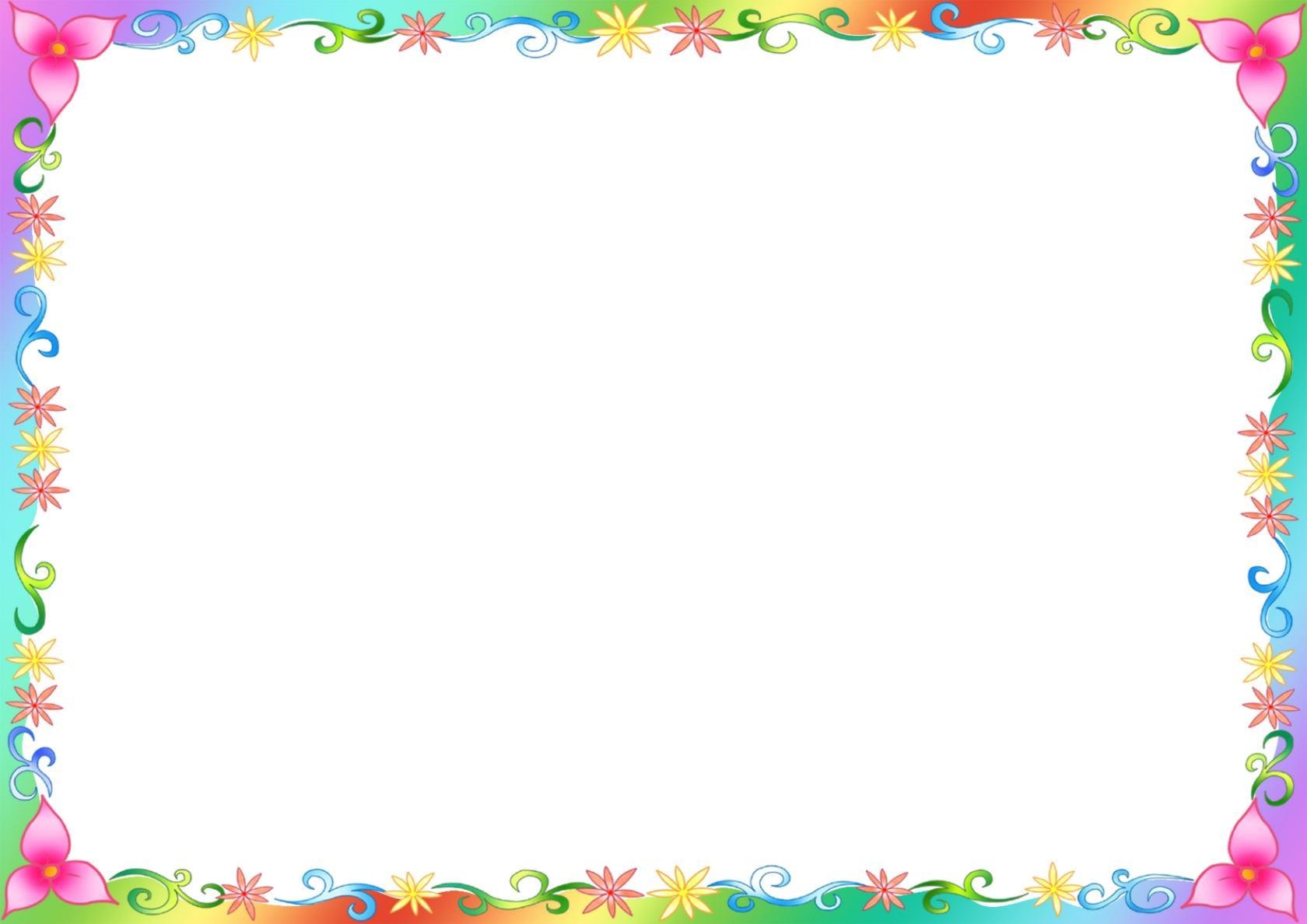 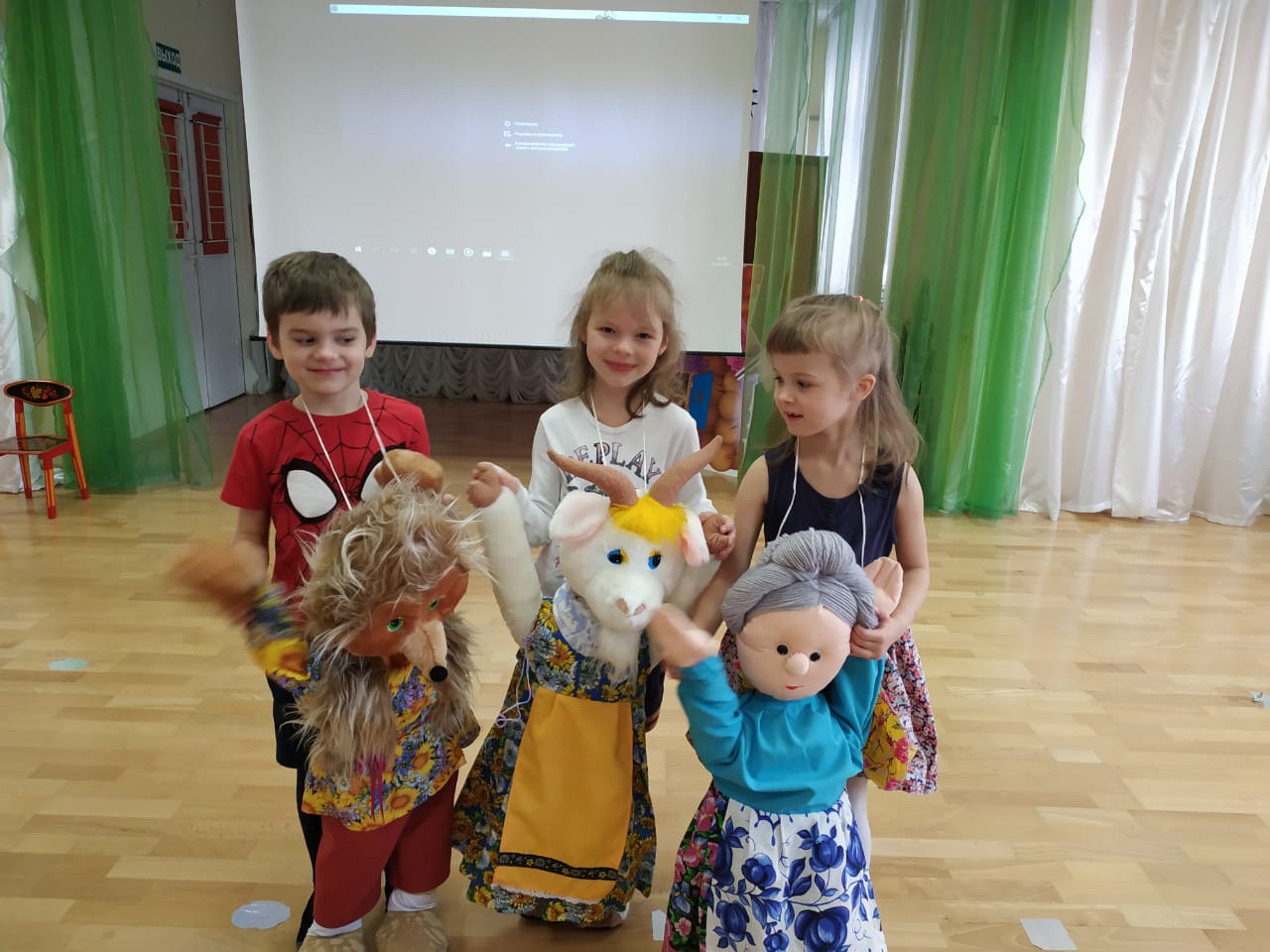 ГБОУ Школа № 1279  «Эврика» 
Дошкольное отделение
 По адресу ул, Болотниковская 36Б
                         
                                  Проект
              «Волшебный мир театра»
Автор проекта: музыкальный руководитель Цой  О.В.
Тип проекта
Творческий, фронтальный, долгосрочный.
Участники проекта:
Музыкальный руководитель  Цой О.В.. воспитатели старших и подготовительных  групп, дети старшего возраста, родители воспитанников.
Актуальность проекта
1. Недостаточное внимание родителей и детей к театру.
2. Несформированные умения детей в «актёрском мастерстве».
3. Поверхностные знания детей о разных видах театра в детском саду.
Участвуя, дети знакомятся с окружающим миром во всем его многообразии через образы, краски, звуки, а поставленные вопросы заставляют их думать, анализировать, делать выводы и обобщения.
В процессе работы над выразительностью реплик персонажей, собственных высказываний незаметно активизируется словарь ребенка, совершенствуется звуковая культура его речи, ее интонационный строй.
Основная театрализованная деятельность заключается в проигрывании сюжетно-ролевых игр, применение к себе разных социальных ролей.
Театрализованные игры представляют собой разыгрывание в лицах литературных произведений (сказки, рассказы, специально написанные инсценировки). Герои литературных произведений становятся действующими лицами, а их приключения, события жизни, измененные детской фантазией, - сюжетом игры. Чтобы понять, какой герой, мы с детьми анализируем его поступки, оцениваем их. Умение представлять героя произведения, его переживания, конкретную обстановку, в которой развиваются события, во многом зависит от личного опыта ребенка: чем разнообразнее его впечатления об окружающей жизни, тем богаче воображение, чувства, способность мыслить.
Для исполнения роли ребенок должен владеть разнообразными изобразительными средствами (мимикой, телодвижениями, жестами, выразительной по лексике и интонации речью и т. п.).
Учитывая актуальность проблемы и важность её для гармоничного развития детей, поставила свою цель: сделать жизнь воспитанников интересной и содержательной, наполненной яркими впечатлениями, интересными делами, радостью творчества.
Цель и задачи проекта
Цель проекта: Развитие артистических способностей детей через театрализованную деятельность.
Создание оптимальных условий для развития эмоционально - волевой, познавательной, двигательной сферы, речи, развитие позитивных качеств личности каждого ребенка.
Задачи проекта:
1. Учить детей разыгрывать несложные представления по знакомым
литературным произведениям, используя выразительные средства
(интонацию, мимику, жест).
2. Поддерживать интерес детей к театральной игре путём
приобретения игровых умений и навыков, способность воспринимать
художественный образ, следить за развитием и взаимодействием
персонажей.
3. Развивать эмоциональность и выразительность речи у дошкольников
артистические способности детей через театрализованную игру.
4. Воспитывать у детей устойчивый интерес к театру, организуя их
собственную театральную деятельность
5. Обогатить уголок театрализованной деятельности.
Основные формы реализации проекта:
* Анкетирование родителей.
* Речевые и дыхательные упражнения.
* Художественное слово.
* Чтение художественной литературы.
* Праздники и развлечения, беседы.
* Работа с родителями.
Ожидаемые конечные результаты реализации проекта
1. Повышенный интерес к театру и театрализованным играм.
2. Адекватно воспринимать в театре (кукольном, драматическом)
художественный образ.
3. Творческое исполнение ролевых действий и выразительная речь в
играх-драматизациях, театрализованных представлениях, при чтении
художественных произведений и т. д.
4. В самостоятельных театрализованных играх обустраивать место для игры (режиссерской, драматизации, воплощаться в роли, используя
художественные выразительные средства (движение, интонация, мимика, атрибуты, реквизит.
5. После просмотра спектакля оценить игру актёра (актёров, используемые средства художественной выразительности и элементы художественного оформления постановки.
6. Иметь в творческом опыте несколько ролей, сыгранных в спектаклях в детском саду и домашнем театре; оформлять свой спектакль, используя
самые разнообразные материалы (атрибуты, подручный материал, поделки)
Продукт совместной деятельности: кукольные представления, игры, этюды, игры - импровизации, театральные физкультминутки, утренники, спортивные праздники.
Предполагаемый результат проекта для родителей:
* Получение консультаций по вопросам театрализованной деятельности для детей старшего дошкольного возраста.
* Укрепление связей между детским садом и семьёй.
Возможности проекта для воспитателей
* Повышение знаний в театрализованной деятельности с использованием художественной литературы для детей дошкольного возраста.
* Улучшение отношений между детьми.
* Укрепление связи с родителями.
Перечень основных направлений проекта
Оснащение предметно-развивающей среды группы детского сада:
* Оформить уголок театрализованной деятельности.
* Изготовить маски и атрибуты.
* Пополнять и обновлять уголок ряженья в группе.
* Сделать подборку театрализованных игр.
Методическая копилка:
* Составить перспективный план работы по театрализованной деятельности.
* Разработать конспекты с инсценировками и мини-сценками.
* Сценарии развлечений и досугов.
* Подобрать и оформить методический материал по театру.
Работа с родителями:
Консультации:
«Театр в жизни ребёнка»
Педагогический всеобуч родителей по театрализованной деятельности  :
 Консультация «Театрализованная деятельность в детском саду»
 Консультация для родителей «Развитие творческих способностей детей средствами театрализованной деятельности»
Круглый стол «Взаимодействие ДО и семьи в вопросах познавательно-речевого развития детей посредством театрализованной деятельности
  «Играйте вместе с детьми»
«Сказкотерапия»
Краткое описание проекта по этапам
Тип проекта: Групповой, творческий.
Продолжительность проекта: 9 месяца
Сроки реализации проекта: сентябрь 2022года – май 2023 года. 
Исследовательский этап:
- мониторинг творческих способностей детей их умений и навыков;
- обобщение и анализ полученных данных.
Основной этап: выполнение подробного плана работы по всем видам деятельности с детьми; большая совместная образовательная работа с детьми, родителями для решения поставленных задач; подборка художественных произведений, инсценировок, мини-сценок, по данной теме.
Организационный этап
-Разработка проекта: определение целей и задач проекта -утверждение проекта
-Разработка сценариев праздников, мероприятий совместно с муз. Руководителем
- составление перспективного плана театрализованной деятельности с учетом возрастных особенностей детей
- организация работы по театральной деятельности детей в режимных моментах дня
- оформление в схемах и таблицах формы организации театрализованной деятельности.
-Консультация для родителей: «ТЕАТР ДОМА»
-Создание моделей театров в группе совместно с родителями
-Составление списка необходимых материалов для реализации проекта
-Создание функциональных зон для театрализованной деятельности, обогащение уже имеющихся зон
-Предполагаемые результаты.
- Задействовать детей группы в проекте;
- Познакомить детей с историей театра, его видами, способами изготовления и обыгрывания;
- Приобретение и изготовление атрибутов и реквизита для театрализованных игр;
- В результате создания творческой группы из родителей и воспитателей повысится компетентность в вопросах воспитания,
- Театрально-игровая деятельность, наряду с другими видами детской деятельности, позволит ребенку приобретать и демонстрировать начала ключевых компетентностей:
- Коммуникативный - возможность понимать речь других, грамматически правильно строить свою речь;
- Социальный - в выборе места партнера для совместной деятельности, умение устанавливать и поддерживать отношения с разными людьми, анализировать действия и поступки, включаться в разговор, выбирать стиль общения.
Информационный - в обращении к различным источникам информации при обсуждении темы, способов действия;
- Деятельностный - это способность осуществлять результативные действия индивидуально или в сотрудничестве; в выборе планирования дел;
-Здоровьесберегающий - в самостоятельном регулировании активности, свободном вы-боре позы, длительности и темпа выполнения.
Заключительный:
Подведение итогов работы над проектом; анкетирование родителей и опрос детей; презентация проекта.
                                        Этпы работы.
Сентябрь
Тема: «Мир театра». Цель:  Знакомство с понятием театр, знакомство с театральными профессиями.
Октября
Тема: «Колобок». Цель: знакомство с пальчиковым, варежковым театром. Инсценировка сказки колобок.
Знакомство с  пальчиковым театром. Развивать интерес к различной театральной деятельности; навыками владения этим видом театральной деятельности; развивать мелкую моторику рук в сочетании с речью.
Ноябрь
Тема: Репка. Цель: знакомство с конусным настольным театром.
Постановка сказок «Веселый огород, «Сказка про непослушного Огурчика»
«Веселое путешествие в сказку»- развлечение.
«Веселое путешествие в сказку»-Учить средствами мимики и жестов передавать наиболее характерные черты персонажей сказки; учить проявлять свою индивидуальность и неповторимость; развивать воображение, мелкую моторику рук; введение понятия «Скороговорка». 
                                                      Декабрь
Знакомство с теневым театром. 
Постановка сказок «Спяшая красавица», «Золушка», «Щелкунчик»
Консультация для родителей «Игрушка своими руками»
                                                    Январь
Театральные игры -упражнять артикуляционной гимнастикой; «Что изменилось?», «Поймай хлопок», «Я положил в мешок..», «Тень». «Внимательные звери»
«Веселые обезъянки», «Угадай что я делаю».
  Театральное представление «Наступили святки- запевай колядки»
                                                 Февраль
Знакомство с театром из деревянных фигурок, резиновых игрушек (персонажи из мультфильмов). Магнитный театр.
Изготовление кукол-оригами для театра. Инсценировка сказки «Кот и пес».
                                                  Март

Артикуляционная гимнастика
«Считай до пяти», «Больной зуб», «Укачиваем куклу», «Игра со свечой», «Самолет», «Мяч эмоций».
Знакомство с театром масок
         Мастер класс для родителей  «Теневой театр «Сочиним сказку сами»
                                                         Апрель.
Репетиции и постановки сказок «Аленький цветочек», «Кошкин дом», 
Федорино горе», «Заюшкина избущка», «Не буду просить прощенье», «Красная шапочка».
                                                               Май.
Знакомство с ростовыми куклами
Артикуляционная гимнастика;
игра «Не ошибись»;
игра «Если гости постучали»;
пальчиковые игры «Бельчата»;
этюд «Гадкий утенок»
Выводы:
1). Благодаря совместной деятельности в ходе реализации проекта укрепились взаимоотношения между детьми, воспитателями, музыкальным руководителем и родителями. Дети стали более общительными, раскрепощенными, уверенными в себе и в своих силах, не боятся выступать перед зрителями.
2). В лице родителей мы нашли поддержку не только в подготовительной работе (изготовлении декораций, атрибутов, костюмов, игрушек и т.д.), но увидели в них талантливых постановщиков, артистов, воспитателей своих детей. 3). Мы смогли доказать родителям, что только в совместной деятельности можно лучше узнать своего ребенка, его темперамент, особенности характера и, конечно же, его мечты и желания, потому что при решении каких-либо вопросов создается микроклимат, в основе которого лежат доверительные, дружеские отношения между детьми и взрослыми.
Список  литературы:
Федеральный государственный образовательный стандарт дошкольного образования.
СанПиН 2.4.1.3049-13 "Санитарно-эпидемиологические требования к устройству, содержанию и организации режима работы ДОУ".
Н.Ф Сорокина, Л.Г. Миланович «Развитие творческих способностей у детей средствами кукольного театра»; «Айрис - пресс», Москва 2007 год.
А.В. Щёткин «Театральная деятельность в детском саду с детьми 5-6 лет», Москва, «Мозаика-Синтез», 2008 год.
Е.В.Мигунова «Организация театральной деятельности в детском саду», Великий Новгород, 2006 год.
И.П. Кошманская «Театр в детском саду», г. Ростов-на-Дону, изд-во «Феникс».
Н.Ф. Сорокина «Сценарии театральных кукольных занятий», Москва, изд-во «Аркти», 2007 год.
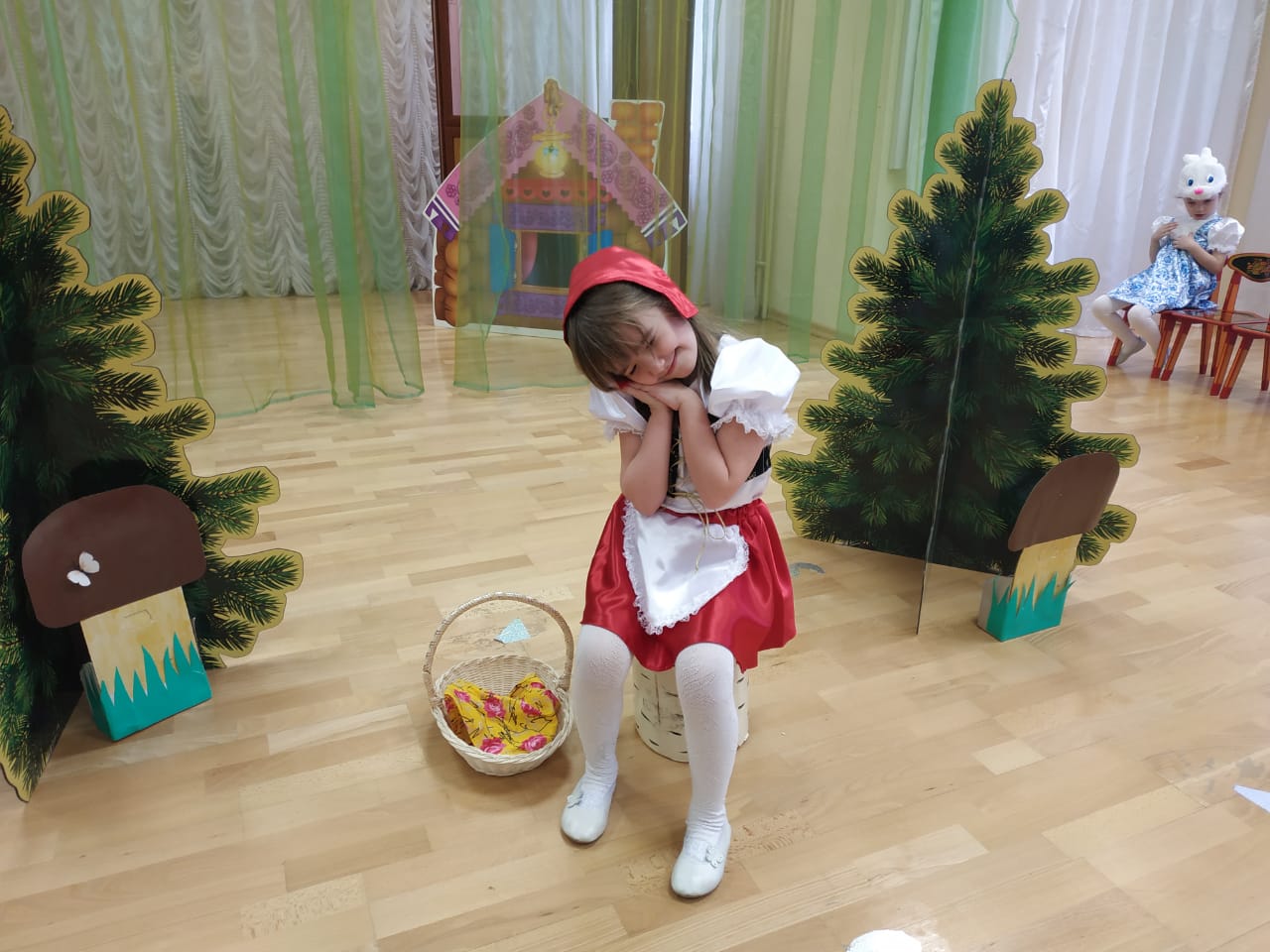 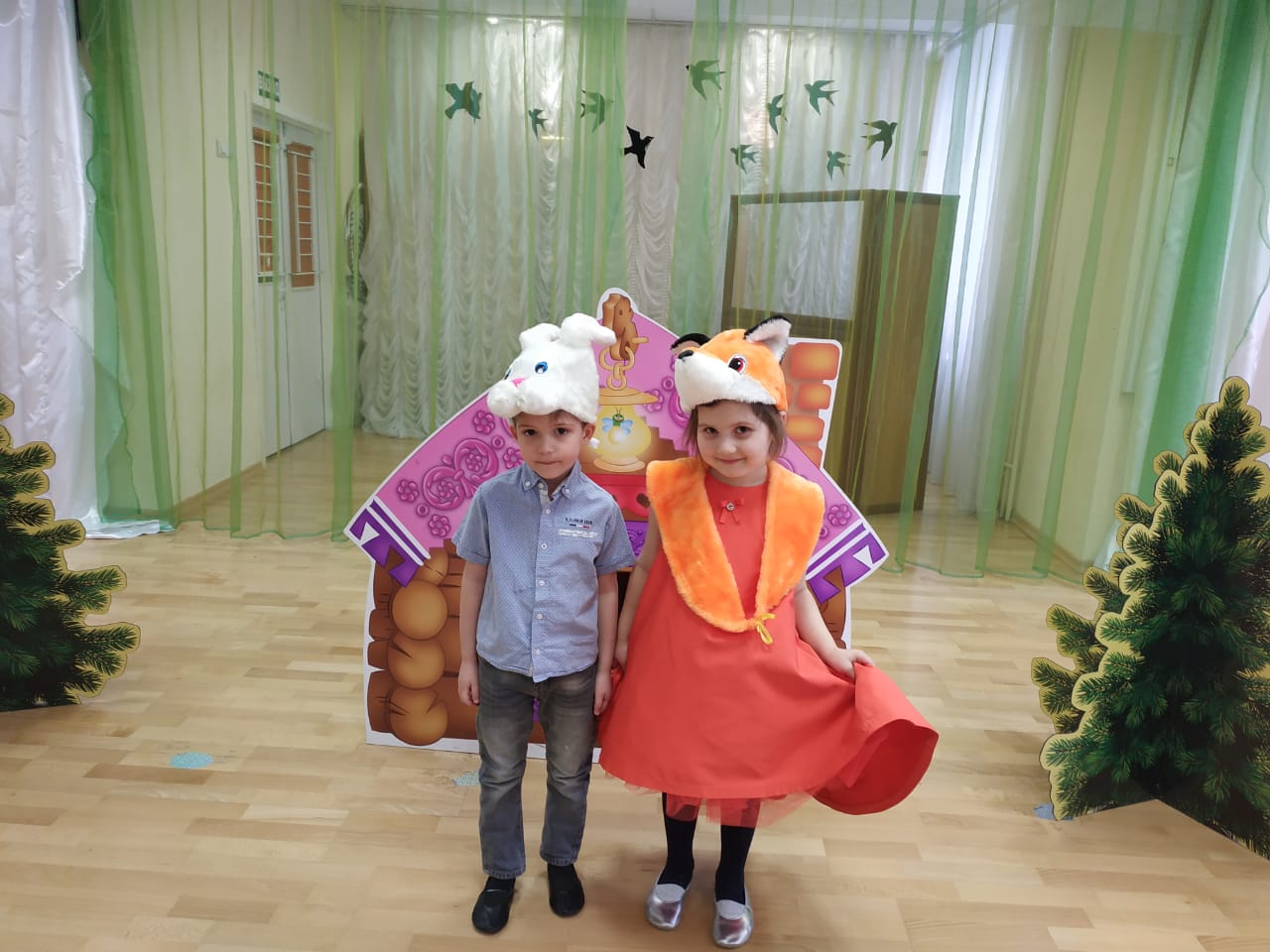 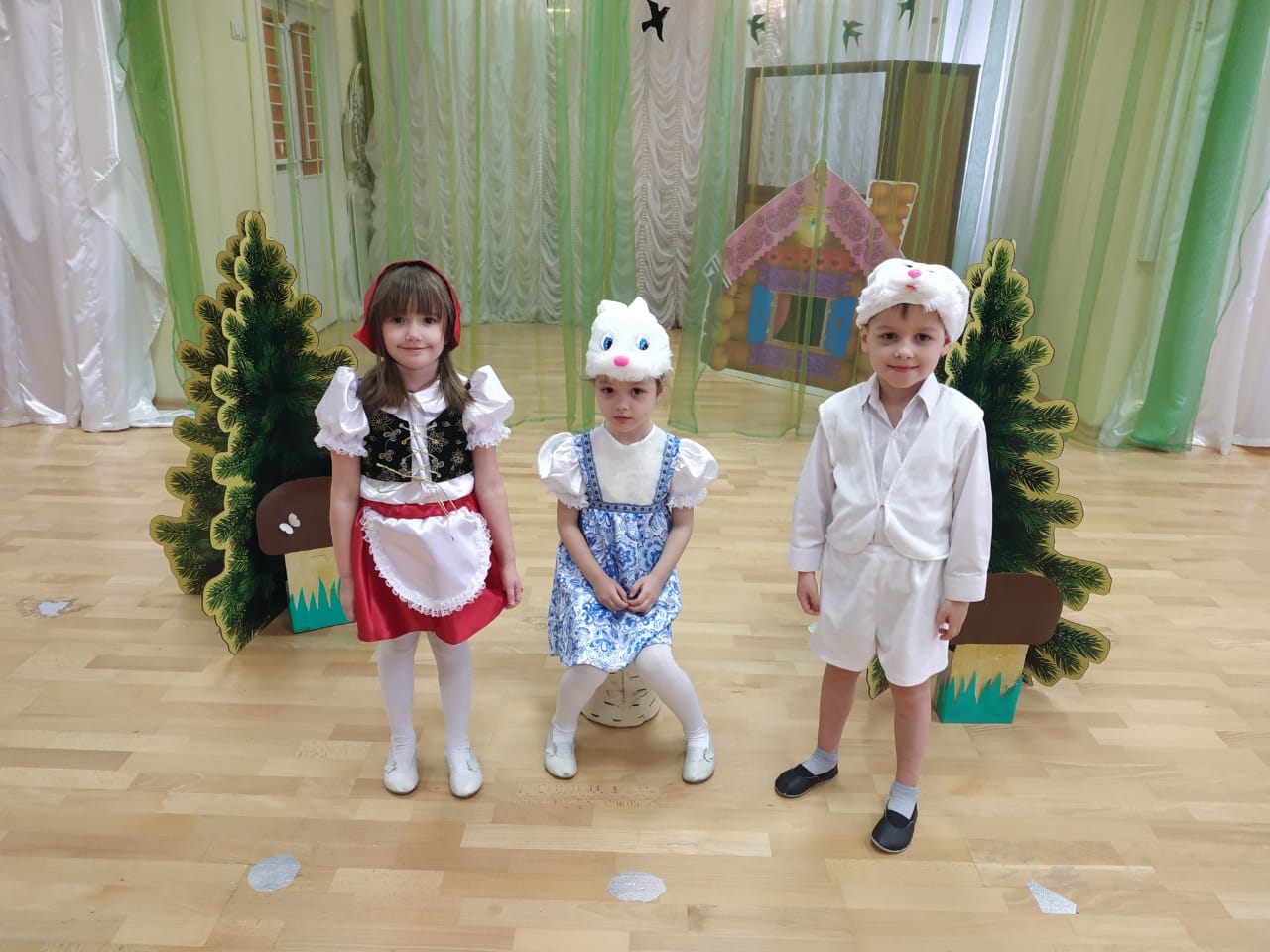